Департамент Росприроднадзора
 по Южному федеральному округу
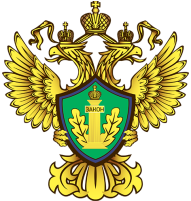 ДОКЛАД
«О новых требованиях природоохранного законодательства, 
вступивших в силу в 2017 году»
г. Ростов-на-Дону, 06.06.2017
2
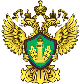 Правоприменительная практика
Анализ судебной практики показывает, что нарушения, выявленные  Департаментом Росприроднадзора по Южному федеральному округу  
в ходе контрольно-надзорной деятельности в основном носят идентичный и индивидуальный характер.
Одним из оснований для проведения контрольно-надзорных мероприятий являются обращения граждан Российской Федерации
Количество проверок проведенных на основании обращений граждан
Идентичность правонарушений заключается в том, что деятельность организаций зачастую нарушает определенный и узкий круг требований законодательства в области охраны окружающей среды.
Индивидуальность правонарушений заключается в том, что организации сталкиваются с правильностью истолкования и применения требований законодательства самостоятельно. При этом возможности поделится опытом, полученным у данной организации с другими организациями нет.
Департамент Росприроднадзора по Южному федеральному округу
3
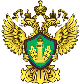 Правоприменительная практика
Причины совершаемых правонарушений в области природоохранного законодательства
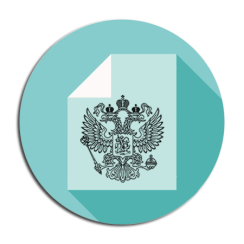 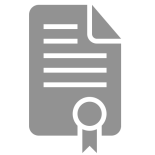 Департамент Росприроднадзора по Южному федеральному округу
4
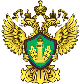 Правоприменительная практика
С 01.01.2017 вступили в силу положения Федерального закона от 03.07.2016 № 277-ФЗ, которым  внесены изменения в Федеральный закон от 26.12.2008 № 294-ФЗ «О защите прав юридических лиц и индивидуальных предпринимателей при осуществлении государственного контроля (надзора) и муниципального контроля», и Федерального закона от 03.07.2016 
№ 353-ФЗ, которым внесены изменения в Кодекс Российской Федерации об административных правонарушениях.
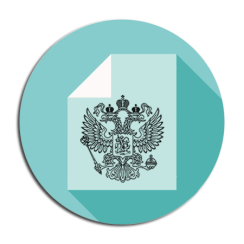 О профилактике соблюдения обязательных требований (ст.8.2 Закона № 294-ФЗ)
Об организации и проведении мероприятий по контролю без взаимодействия с юридическими лицами, индивидуальными предпринимателями (ст.8.3 Закона № 294-ФЗ)
Введены нормы об использовании при проведении плановых проверок проверочных листов (списков контрольных вопросов) (части 11.1 -11.5 ст. 9 Закона № 294-ФЗ)
Вступили в силу положения, регламентирующие порядок рассмотрения анонимных обращений, содержащих информацию, являющуюся основанием для проведения проверки 
(ч. З ст. 10 Закона № 294-ФЗ)
Урегулирован порядок действий органа государственного контроля (надзора) при установлении анонимности или недостоверности обращения (части 3.4, 3.5 ст. 10 Закона № 294-ФЗ)
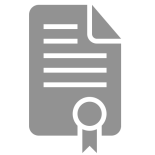 При проведении проверки должностные лица органа государственного контроля (надзора) не вправе требовать 
от юридического лица, индивидуального предпринимателя представления документов, информации до даты начала проведения проверки (ч.9 ст. 15 Закона № 294-ФЗ )